某某医疗机构某某科室
项目研究课题或病理分析对象
高端医学课题研究
病理分析研讨报告
| 医疗PPT模板 |
报告人
情缘素材
主任医师
2017.12.30
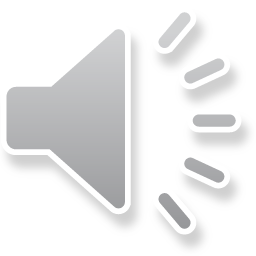 .
[Speaker Notes: 更多模板请关注：https://haosc.taobao.com]
C
目录
ontents
01
临床医学研究课题背景介绍
02
病理原因与常规样本分析
03
点击此处添加标题
04
点击此处添加标题
05
点击此处添加标题
.
01
临床医学研究课题背景介绍
.
临床医学研究课题背景介绍
01
1、点击添加副标题
点击此处添加内容点击此处添加内容点击此处添加内容点击此处添加内容点击此处添加内容点击此处添加内容点击此处添加内容点击此处添加内容。
点击此处添加内容点击此处添加内容点击此处添加内容点击此处添加内容点击此处添加内容点击此处添加内容点击此处添加内容点击此处添加内容。
2、点击添加副标题
点击此处添加内容点击此处添加内容点击此处添加内容点击此处添加内容点击此处添加内容点击此处添加内容点击此处添加内容点击此处添加内容。
点击此处添加内容点击此处添加内容点击此处添加内容点击此处添加内容点击此处添加内容点击此处添加内容点击此处添加内容点击此处添加内容。
.
临床医学研究课题背景介绍
01
点击添加副标题
点击此处添加内容点击此处添加内容点击此处添加内容点击此处添加内容点击此处添加内容点击此处添加内容点击此处添加内容点击此处添加内容。
点击此处添加内容点击此处添加内容点击此处添加内容点击此处添加内容点击此处添加内容点击此处添加内容点击此处添加内容点击此处添加内容。
点击此处添加内容点击此处添加内容点击此处添加内容点击此处添加内容点击此处添加内容点击此处添加内容点击此处添加内容点击此处添加内容。
点击此处添加内容点击此处添加内容点击此处添加内容点击此处添加内容点击此处添加内容点击此处添加内容点击此处添加内容点击此处添加内容。
.
临床医学研究课题背景介绍
01
医疗诊断图片说明
点击此处添加内容点击此处添加内容
点击此处添加内容点击此处添加内容
点击此处添加内容点击此处添加内容
点击此处添加内容点击此处添加内容
点击此处添加内容点击此处添加内容
点击此处添加内容点击此处添加内容
.
临床医学研究课题背景介绍
01
点击添加副标题
点击添加标题内容
点击此处添加内容点击此处添加内容点击此处添加内容点击此处添加内容点击此处添加内容点击此处添加内容点击此处添加内容点击此处添加内容。
点击此处添加内容点击此处添加内容点击此处添加内容点击此处添加内容点击此处添加内容点击此处添加内容点击此处添加内容点击此处添加内容。
注释：点击此处添加内容点击此处添加内容点击此处添加内容点击此处添加内容点击此
          处添加内容点击此处添加内容点击此处添加内容点击此处添加内容。
.
临床医学研究课题背景介绍
01
点击添加副标题
点击添加标题内容
点击此处添加内容点击此处添加内容点击此处添加内容点击此处添加内容点击此处添加内容点击此处添加内容点击此处添加内容点击此处添加内容。
点击此处添加内容点击此处添加内容点击此处添加内容点击此处添加内容点击此处添加内容点击此处添加内容点击此处添加内容点击此处添加内容。
注释：点击此处添加内容点击此处添加内容点击此处添加内容点击此处添加内容点击此
          处添加内容点击此处添加内容点击此处添加内容点击此处添加内容。
.
临床医学研究课题背景介绍
01
点击添加副标题
点击添加副标题
点击添加副标题
点击此处添加内容点击此处添加内容点击此处添加内容点击此处添加内容点击此处添加内容点击此处添加内容点击此处添加内容点击此处添加内容。
点击此处添加内容点击此处添加内容点击此处添加内容点击此处添加内容点击此处添加内容点击此处添加内容点击此处添加内容点击此处添加内容。
点击此处添加内容点击此处添加内容点击此处添加内容点击此处添加内容点击此处添加内容点击此处添加内容点击此处添加内容点击此处添加内容。
.
临床医学研究课题背景介绍
01
2013-
至今
2006-
2010
2010-
2013
2003-
2006
点击此处添加内容点击此处添加内容点击此处添加内容点击此处添加内容
点击此处添加内容点击此处添加内容点击此处添加内容点击此处添加内容
点击此处添加内容点击此处添加内容点击此处添加内容点击此处添加内容
点击此处添加内容点击此处添加内容点击此处添加内容点击此处添加内容
.
临床医学研究课题背景介绍
01
点击此处添加内容点击此处添加内容点击此处添加内容
点击此处添加内容点击此处添加内容点击此处添加内容
点击此处添加内容点击此处添加内容点击此处添加内容
点击此处添加内容点击此处添加内容点击此处添加内容
2009
2010
2011
2012
2013
2014
2015
2016
点击此处添加内容点击此处添加内容点击此处添加内容
点击此处添加内容点击此处添加内容点击此处添加内容
点击此处添加内容点击此处添加内容点击此处添加内容
点击此处添加内容点击此处添加内容点击此处添加内容
.
临床医学研究课题背景介绍
01
点击添加副标题
点击添加副标题
点击添加副标题
点击添加副标题
点击添加副标题
点击此处添加内容点击此处添加内容点击此处添加内容点击此处添加内容点击此处添加内容点击此处添加。
点击此处添加内容点击此处添加内容点击此处添加内容点击此处添加内容点击此处添加内容点击此处添加内容。
点击添加副标题
点击添加副标题
点击添加副标题
点击添加副标题
点击此处添加内容点击此处添加内容点击此处添加内容点击此处添加内容点击此处添加内容点击此处添加内容。
点击此处添加内容点击此处添加内容点击此处添加内容点击此处添加内容点击此处添加内容点击此处添加内容。
.
临床医学研究课题背景介绍
01
点击添加标题内容
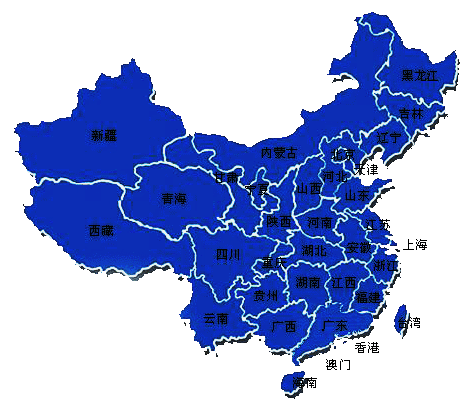 点击添加副标题
点击此处添加内容点击此处添加内容点击此处添加内容点击此处添加内容点击此处添加内容点击此处添加内容点击此处添加内容点击此处添加内容。
点击添加副标题
点击此处添加内容点击此处添加内容点击此处添加内容点击此处添加内容点击此处添加内容点击此处添加内容点击此处添加内容点击此处添加内容。
点击此处添加内容点击此处添加内容点击此处添加内容
.
临床医学研究课题背景介绍
01
点击添加标题内容
点击此处添加内容
点击此处添加内容
点击此处添加内容
点击此处添加内容
点击此处添加内容
点击此处添加内容
.
临床医学研究课题背景介绍
01
点击添加标题内容
Project 2
Project 1
点击此处添加内容点击此处添加内容点击此处添加内容点击此处添加内容
点击此处添加内容点击此处添加内容点击此处添加内容点击此处添加内容
Project3
Project 4
点击此处添加内容点击此处添加内容点击此处添加内容点击此处添加内容
点击此处添加内容点击此处添加内容点击此处添加内容点击此处添加内容
.
临床医学研究课题背景介绍
01
点击此处添加内容点击此处添加内容点击此处添加内容点击此处添加内容。点击此处添加内容点击此处添加内容点击此处添加内容点击此处添加内容。
点击此处添加内容点击此处添加内容点击此处添加内容点击此处添加内容。
点击此处添加内容点击此处添加内容点击此处添加内容点击此处添加内容。点击此处添加内容点击此处添加内容点击此处添加内容点击此处添加内容。
点击此处添加内容点击此处添加内容点击此处添加内容点击此处添加内容。
点击此处添加内容点击此处添加内容点击此处添加内容点击此处添加内容。
.
02
病理原因与常规样本分析
.
病理原因与常规样本分析
02
点击添加标题内容
点击此处添加内容
点击此处添加内容
点击此处添加内容
点击此处添加内容
点击此处添加内容
点击此处添加内容
点击此处添加内容
点击此处添加内容
点击此处添加内容
点击此处添加内容
点击此处添加内容
点击此处添加内容
点击此处添加内容
点击此处添加内容
点击此处添加内容
点击此处添加内容
点击此处添加内容
点击此处添加内容
点击此处添加内容
点击此处添加内容
点击此处添加内容
点击此处添加内容
.
病理原因与常规样本分析
02
点击添加标题内容
点击此处添加内容
点击此处添加内容
点击此处添加内容点击此处添加内容点击此处添加内容点击此处添加内容。
点击此处添加内容点击此处添加内容点击此处添加内容点击此处添加内容。
点击此处添加内容点击此处添加内容点击此处添加内容点击此处添加内容。
点击此处添加内容点击此处添加内容点击此处添加内容点击此处添加内容。
点击此处添加内容点击此处添加内容点击此处添加内容点击此处添加内容。
点击此处添加内容点击此处添加内容点击此处添加内容点击此处添加内容。
点击此处添加内容
.
病理原因与常规样本分析
02
点击此处添加内容点击此处添加内容点击此处添加内容点击此处添加内容。点击此处添加内容点击此处添加内容点击此处添加内容点击此处添加内容。点击此处添加内容点击此处添加内容点击此处添加内容点击此处添加内容。点击此处添加内容点击此处添加内容点击此处添加内容点击此处添加内容。
点击此处添加内容点击此处添加内容
点击此处添加内容
点击此处添加内容点击此处添加内容
点击此处添加内容
点击此处添加内容点击此处添加内容
点击此处添加内容
点击此处添加内容点击此处添加内容
点击此处添加内容
点击此处添加内容点击此处添加内容
点击此处添加内容
点击此处添加内容点击此处添加内容
点击此处添加内容
.
病理原因与常规样本分析
02
点击此处添加内容点击此处添加内容点击此处添加内容点击此处添加内容。点击此处添加内容点击此处添加内容点击此处添加内容点击此处添加内容。点击此处添加内容点击此处添加内容点击此处添加内容点击此处添加内容。点击此处添加内容点击此处添加内容点击此处添加内容点击此处添加内容。
点击此处添加内容
点击此处添加内容
点击此处添加内容
点击此处添加内容
点击此处添加内容点击此处添加内容点击此处添加内容点击此处添加内容。点击此处添加内容点击此处添加内容点击此处添加内容点击此处添加内容。
点击此处添加内容点击此处添加内容点击此处添加内容点击此处添加内容。点击此处添加内容点击此处添加内容点击此处添加内容点击此处添加内容。
点击此处添加内容点击此处添加内容点击此处添加内容点击此处添加内容。点击此处添加内容点击此处添加内容点击此处添加内容点击此处添加内容。
点击此处添加内容点击此处添加内容点击此处添加内容点击此处添加内容。点击此处添加内容点击此处添加内容点击此处添加内容点击此处添加内容。
.
病理原因与常规样本分析
02
点击此处添加内容
1、点击此处添加内容点击此处添加内容点击此处添加内容点击此处添加内容。点击此处添加内容点击此处添加内容点击此处添加内容点击此处添加内容。
2、点击此处添加内容点击此处添加内容点击此处添加内容点击此处添加内容。点击此处添加内容点击此处添加内容点击此处添加内容点击此处添加内容。
3、点击此处添加内容点击此处添加内容点击此处添加内容点击此处添加内容。点击此处添加内容点击此处添加内容点击此处添加内容点击此处添加内容。
.
病理原因与常规样本分析
02
点击此处添加内容
点击此处添加内容点击此处添加内容点击此处添加内容点击此处添加内容。点击此处添加内容点击此处添加内容点击此处添加内容点击此处添加内容。
点击此处添加内容点击此处添加内容点击此处添加内容点击此处添加内容。点击此处添加内容点击此处添加内容点击此处添加内容点击此处添加内容。
点击此处添加内容点击此处添加内容点击此处添加内容点击此处添加内容。点击此处添加内容点击此处添加内容点击此处添加内容点击此处添加内容。
点击此处添加内容点击此处添加内容点击此处添加内容点击此处添加内容。点击此处添加内容点击此处添加内容点击此处添加内容点击此处添加内容。
点击此处添加内容点击此处添加内容点击此处添加内容点击此处添加内容。点击此处添加内容点击此处添加内容点击此处添加内容点击此处添加内容。
.
病理原因与常规样本分析
02
点击此处添加内容
01
点击此处添加内容点击此处添加内容点击此处添加内容点击
01
02
点击此处添加内容点击此处添加内容点击此处添加内容点击
06
02
03
点击此处添加内容点击此处添加内容点击此处添加内容点击
07
04
点击此处添加内容点击此处添加内容点击此处添加内容点击
03
05
05
点击此处添加内容点击此处添加内容点击此处添加内容点击
06
04
点击此处添加内容点击此处添加内容点击此处添加内容点击
07
点击此处添加内容点击此处添加内容点击此处添加内容点击
.
病理原因与常规样本分析
02
点击此处添加内容
0%
50%
100%
点击此处添加内容点击此处添加内容点击此处添加内容点击此处添加内容点击
50%
项目 1
点击此处添加内容点击此处添加内容点击此处添加内容点击此处添加内容点击
65%
项目 2
点击此处添加内容点击此处添加内容点击此处添加内容点击此处添加内容点击
44%
项目 3
点击此处添加内容点击此处添加内容点击此处添加内容点击此处添加内容点击
82%
项目 4
点击此处添加内容点击此处添加内容点击此处添加内容点击此处添加内容点击
54%
项目 5
点击此处添加内容点击此处添加内容点击此处添加内容点击此处添加内容点击
62%
项目 6
.
病理原因与常规样本分析
02
点击此处添加内容点击此处添加内容点击此处添加内容点击此处添加内容点击
点击此处添加内容点击此处添加内容点击此处添加内容点击此处添加内容点击
点击添加子标题
点击此处添加内容点击此处添加内容点击此处添加内容点击此处添加内容点击
点击此处添加内容点击此处添加内容点击此处添加内容点击此处添加内容点击
点击添加子标题
点击添加子标题
点击添加子标题
点击添加子标题
点击添加子标题
点击此处添加内容点击此处添加内容点击此处添加内容点击此处添加内容点击
点击此处添加内容点击此处添加内容点击此处添加内容点击此处添加内容点击
.
病理原因与常规样本分析
02
点击添加副标题
点击此处添加内容点击此处添加内容点击此处添加内容点击此处添加内容点击。点击此处添加内容点击此处添加内容点击此处添加内容点击此处添加内容点击。
点击此处添加内容点击此处添加内容点击此处添加内容点击此处添加内容点击。点击此处添加内容点击此处添加内容点击此处添加内容点击此处添加内容点击。
点击此处添加内容点击此处添加内容点击此处添加内容点击此处添加内容点击。点击此处添加内容点击此处添加内容点击此处添加内容点击此处添加内容点击。
点击此处添加内容点击此处添加内容点击此处添加内容点击此处添加内容点击。点击此处添加内容点击此处添加内容点击此处添加内容点击此处添加内容点击。
.
病理原因与常规样本分析
02
点击此处添加内容点击此处添加内容点击此处添加内容点击此处添加内容点击。点击此处添加内容
点击此处添加内容点击此处添加内容点击此处添加内容点击。
8%
10%
点击此处添加内容点击
点击此处添加内容点击。
点击此处添加内容点击
点击此处添加内容点击
60%
22%
.
03
点击此处添加么路内容
.
点击此处添加目录内容
03
点击添加副标题
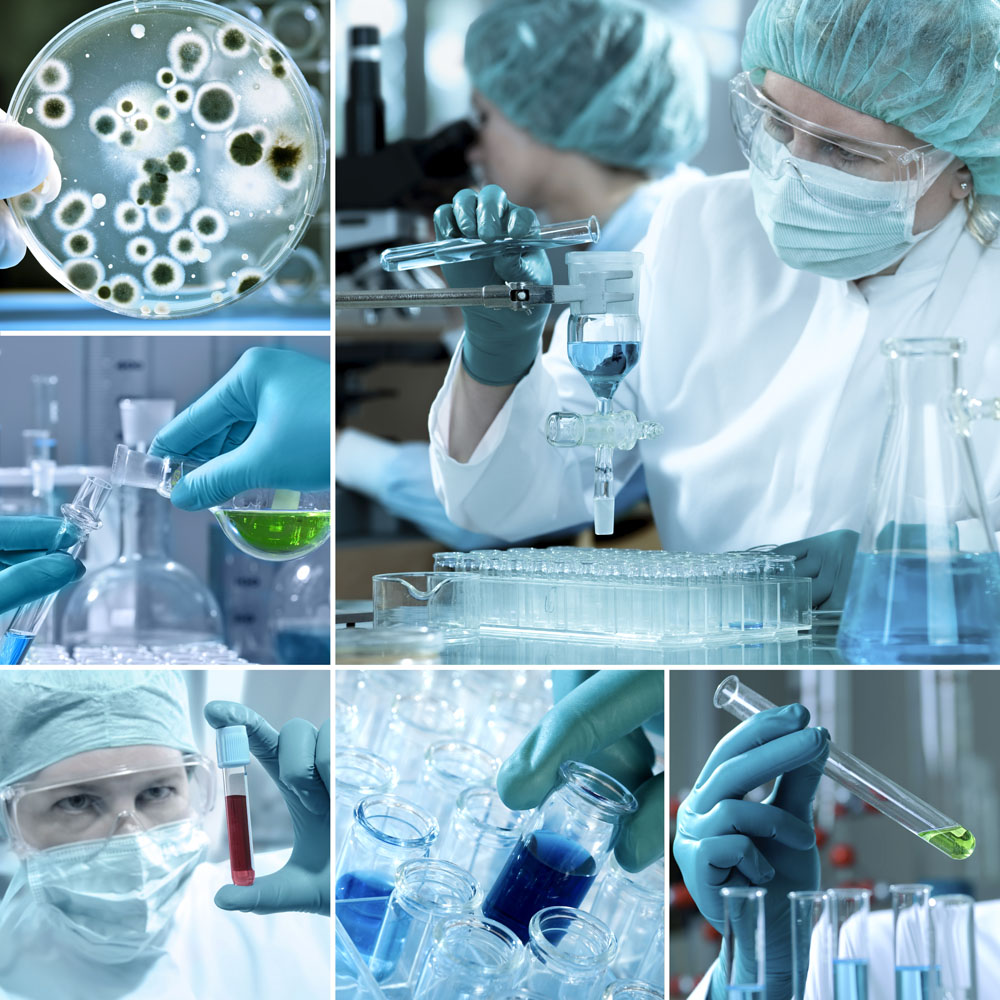 点击此处添加内容点击此处添加内容点击此处添加内容
点击此处添加内容点击此处添加内容点击此处添加内容点击此处添加内容点击。点击此处添加内容点击此处添加内容点击此处添加内容点击此处添加内容点击。
点击此处添加内容点击此处添加内容点击此处添加内容点击此处添加内容点击。点击此处添加内容点击此处添加内容点击此处添加内容点击此处添加内容点击。
点击此处添加内容点击此处添加内容点击此处添加内容
点击此处添加内容点击此处添加内容点击此处添加内容点击此处添加内容点击。点击此处添加内容点击此处添加内容点击此处添加内容点击此处添加内容点击。
点击此处添加内容点击此处添加内容点击此处添加内容
点击此处添加内容点击此处添加内容点击此处添加内容点击此处添加内容点击。点击此处添加内容点击此处添加内容点击此处添加内容点击此处添加内容点击。
点击此处添加内容点击此处添加内容点击此处添加内容点击此处添加内容
.
点击此处添加目录内容
03
点击添加副标题
点击添加副标题
点击此处添加内容点击此处添加内容
33%
点击此处添加内容点击此处添加内容点击此处添加内容点击此处添加内容点击此处添加内容点击此处添加内容点击此处添加内容点击此处添加内容。
点击此处添加内容点击此处添加内容
33%
33%
点击添加副标题
33%
点击此处添加内容点击此处添加内容点击此处添加内容点击此处添加内容点击此处添加内容点击此处添加内容点击此处添加内容点击此处添加内容。
33%
点击添加副标题
33%
点击此处添加内容点击此处添加内容点击此处添加内容点击此处添加内容点击此处添加内容点击此处添加内容点击此处添加内容点击此处添加内容。
.
点击此处添加内容点击此处添加内容
点击此处添加目录内容
03
点击添加子标题
点击添加子标题
点击此处添加内容点击此处添加内容点击此处添加内容点击此处添加内容。点击此处添加内容点击此处添加内容点击此处添加内容点击此处添加内容。
点击此处添加内容点击此处添加内容点击此处添加内容点击此处添加内容。点击此处添加内容点击此处添加内容点击此处添加内容点击此处添加内容。
.
点击此处添加目录内容
03
点击添加子标题
点击此处添加内容
点击此处添加内容点击此处添加内容点击此处添加内容点击此处添加内容,点击此处添加内容点击此处添加内容点击此处添加内容点击此处添加内容。点击此处添加内容点击此处添加内容点击此处添加内容点击此处添加内容,点击此处添加内容点击此处添加内容点击此处添加内容点击此处添加内容。
点击添加子标题
点击此处添加内容
点击此处添加内容点击此处添加内容点击此处添加内容点击此处添加内容,点击此处添加内容点击此处添加内容点击此处添加内容点击此处添加内容。点击此处添加内容点击此处添加内容点击此处添加内容点击此处添加内容,点击此处添加内容点击此处添加内容点击此处添加内容点击此处添加内容。
.
点击此处添加目录内容
03
点击此处添加内容点击此处添加内容点击此处添加内容点击此处添加内容点击此处添加内容点击此处添加内容点击此处添加内容点击此处添加内容。
01
02
点击此处添加内容
点击此处添加内容
点击此处添加内容点击此处添加内容点击此处添加内容点击此处添加内容点击此处添加内容
点击此处添加内容点击此处添加内容点击此处添加内容点击此处添加内容点击此处添加内容
03
04
点击此处添加内容
点击此处添加内容
点击此处添加内容点击此处添加内容点击此处添加内容点击此处添加内容点击此处添加内容
点击此处添加内容点击此处添加内容点击此处添加内容点击此处添加内容点击此处添加内容
.
点击此处添加目录内容
03
点击添加表格标题
项目1
项目2
项目3
项目4
项目5
点击此处添加内容
点击此处添加内容
点击此处添加内容
点击此处添加内容
点击此处添加内容
点击此处添加内容
点击此处添加内容
点击此处添加内容
点击此处添加内容
点击此处添加内容
点击此处添加内容
点击此处添加内容
点击此处添加内容
点击此处添加内容
点击此处添加内容
点击此处添加内容
点击此处添加内容
点击此处添加内容
点击此处添加内容
点击此处添加内容
点击此处添加内容
点击此处添加内容
点击此处添加内容
点击此处添加内容
点击此处添加内容
点击此处添加内容
点击此处添加内容
点击此处添加内容
点击此处添加内容
点击此处添加内容
点击此处添加内容
点击此处添加内容
点击此处添加内容
点击此处添加内容
点击此处添加内容
点击此处添加内容
点击此处添加内容
点击此处添加内容
点击此处添加内容
点击此处添加内容
.
点击此处添加目录内容
03
点击此处添加内容
16,080
18,863
点击此处添加内容点击此处添加内容，点击此处添加内容点击此处添加内容。
点击此处添加内容点击此处添加内容，点击此处添加内容点击此处添加内容。
点击此处添加内容点击此处添加内容，点击此处添加内容点击此处添加内容。
点击此处添加内容点击此处添加内容，点击此处添加内容点击此处添加内容。
75
8
9.4
64
点击此处添加内容点击此处添加内容
点击此处添加内容点击此处添加内容
点击此处添加内容点击此处添加内容
点击此处添加内容点击此处添加内容
.
[Speaker Notes: 改了内容，需要调整一下显示的顺序]
点击此处添加目录内容
03
点击此处添加内容
137,432
400,400
点击此处添加内容点击此处添加内容，点击此处添加内容点击此处添加内容。
点击此处添加内容点击此处添加内容，点击此处添加内容点击此处添加内容。
713  点击此处添加内容点击此处添加内容
1,588  点击此处添加内容点击此处添加内容
.
点击此处添加目录内容
03
点击此处添加内容
点击此处添加内容
点击此处添加内容
30%
点击此处添加内容点击此处添加内容点击此处添加内容点击此处添加内容
点击此处添加内容点击此处添加内容点击此处添加内容点击此处添加内容
20%
点击此处添加内容
点击此处添加内容
点击此处添加内容点击此处添加内容点击此处添加内容点击此处添加内容
点击此处添加内容点击此处添加内容点击此处添加内容点击此处添加内容
48%
16%
.
点击此处添加目录内容
03
点击添加子标题
点击此处添加内容点击此处添加内容点击此处添加内容点击此处添加内容
点击此处添加内容点击此处添加内容点击此处添加内容点击此处添加内容
点击此处添加内容点击此处添加内容点击此处添加内容点击此处添加内容点击点击此处添加内容点击此处添加内容点击此处添加内容点击此处添加内容点击
点击此处添加内容点击此处添加内容点击此处添加内容点击此处添加内容
点击此处添加内容点击此处添加内容点击此处添加内容点击此处添加内容
点击此处添加内容点击此处添加内容点击此处添加内容点击此处添加内容
点击此处添加内容点击此处添加内容点击此处添加内容点击此处添加内容
.
04
点击此处添加么路内容
.
点击此处添加目录内容
04
点击此处添加内容
点击此处添加内容点击此处添加内容点击此处添加内容点击此处添加内容，点击此处添加内容点击此处添加内容点击此处添加内容点击此处添加内容，
点击此处添加内容点击此处添加内容点击此处添加内容点击此处添加内容点击此处添加内容点击此处添加内容点击此处添加内容点击此处添加内容
点击此处添加内容点击此处添加内容点击此处添加内容点击此处添加内容点击此处添加内容点击此处添加内容点击此处添加内容点击此处添加内容
点击此处添加内容点击此处添加内容点击此处添加内容点击此处添加内容点击此处添加内容点击此处添加内容点击此处添加内容点击此处添加内容
1
2
3
.
点击此处添加目录内容
04
点击此处添加标题
C
点击此处添加内容点击此处添加内容，点击此处添加内容点击此处添加内容。
B
D
点击此处添加内容点击此处添加内容，点击此处添加内容点击此处添加内容。
点击此处添加内容点击此处添加内容，点击此处添加内容点击此处添加内容。
A
E
点击此处添加内容点击此处添加内容，点击此处添加内容点击此处添加内容。
点击此处添加内容点击此处添加内容，点击此处添加内容点击此处添加内容。
.
点击此处添加目录内容
04
点击此处添加内容
点击此处添加内容
点击此处添加内容点击此处添加内容，点击此处添加内容点击此处添加内容。点击此处添加内容点击此处添加内容，点击此处添加内容点击此处添加内容。


点击此处添加内容点击此处添加内容，点击此处添加内容点击此处添加内容。
点击此处添加内容点击此处添加内容，点击此处添加内容点击此处添加内容。
点击此处添加内容点击此处添加内容，点击此处添加内容点击此处添加内容。
点击此处添加内容

点击此处添加内容点击此处添加内容，点击此处添加内容点击此处添加内容。
点击此处添加内容点击此处添加内容，点击此处添加内容点击此处添加内容。点击此处添加内容点击此处添加内容，点击此处添加内容点击此处添加内容。
点击此处添加内容点击此处添加内容，点击此处添加内容点击此处添加内容。
.
点击此处添加目录内容
高端医学课题研究病例分析研讨
04
Your
Logo
Click here to add contents
点击此处添加标题内容
点击此处添加内容点击此处添加内容点击此处添加内容
点击此处添加内容点击
点击此处添加内容点击此处添加内容点击此处添加内容
点击此处添加内容点击
点击此处添加内容点击此处添加内容点击此处添加内容
点击此处添加内容点击
点击此处添加内容点击此处添加内容点击此处添加内容
点击此处添加内容点击
点击此处添加内容点击此处添加内容点击此处添加内容
点击此处添加内容点击
点击此处添加内容点击此处添加内容点击此处添加内容
点击此处添加内容点击
.
点击此处添加目录内容
04
EXAMINATION 研究
XIENCE 的安全性 优于BMS
由研究者独立进行的随机研究，1,498名STEMI患者， 
 1:1随机入组XIENCE V 及 MULTI-LINK  VISION。
主要终点: ARC 定义患者导向的1年复合终点，
包括全因死亡，全因心梗，全部血运重建。
1年随访率98%
无筛选STEMI患者
n=1,498
无筛选STEMI患者
n=1,498
无筛选STEMI患者
n=1,498
“在临床表现上，Xience V 支架显著降低TVR和TLR的发生率，以及确定的/可能的支
架血栓发生率.”

- Dr. Manel Sabate
Principal Investigator, EXAMINATION Trial
Source: M. Sabate, EXAMINATION 1-Year Presentation. ESC 2011. Investigator Sponsored Study
.
点击此处添加目录内容
04
具有无可比拟的优势
唯一批准
发生率低
成本减少
利于抢救
唯一CE批准最短
三个月使用双联
抗血小板(DAPT)
治疗的DES
唯一一个术后2年
支架血栓发生率
低于BMS的DES
减少医疗支出，
降低总体治疗
成本
利于医疗机构
临床抢救工作
的开展
.
点击此处添加目录内容
04
点击此处添加内容
点击此处添加内容
点击此处添加内容点击此处添加内容
点击此处添加内容点击此处添加内容，点击此处添加内容点击此处添加内容。点击此处添加内容点击此处添加内容，点击此处添加内容点击此处添加内容。
点击此处添加内容点击此处添加内容，点击此处添加内容点击此处添加内容。点击此处添加内容点击此处添加内容，点击此处添加内容点击此处添加内容。
点击此处添加内容点击此处添加内容
点击此处添加内容
点击此处添加内容点击此处添加内容，点击此处添加内容点击此处添加内容。点击此处添加内容点击此处添加内容，点击此处添加内容点击此处添加内容。
点击此处添加内容点击此处添加内容
点击此处添加内容
.
点击此处添加目录内容
04
点击此处添加内容
点击此处添加内容点击此处添加内容点击此处添加内容点击此处添加内容点击点击此处添加内容点击此处
点击添加
子标题
点击此处添加内容点击此处添加内容点击此处添加内容点击此处添加内容点击点击此处添加内容点击此处
点击添加子标题
点击此处添加内容点击此处添加内容点击此处添加内容点击此处添加内容点击点击此处添加内容点击此处
点击添加子标题
点击此处添加内容点击此处添加内容点击此处添加内容点击此处添加内容点击点击此处添加内容点击此处
点击添加子标题
点击此处添加内容点击此处添加内容点击此处添加内容点击此处添加内容点击点击此处添加内容点击此处
点击添加子标题
.
05
点击此处添加么路内容
.
点击此处添加目录内容
05
点击此处添加内容
点击此处添加内容点击此处添加内容点击此处添加内容点击此处添加内容点击点击此处添加内容点击此处添加内容点击此处添加内容点击此处添加内容点击
点击此处添加内容点击此处添加内容点击此处添加内容点击此处添加内容点击点击此处添加内容点击此处添加内容点击此处添加内容点击此处添加内容点击
此处添加内容
此处添加内容
此处添加内容
此处添加内容
此处添加内容
此处添加内容
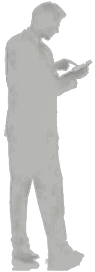 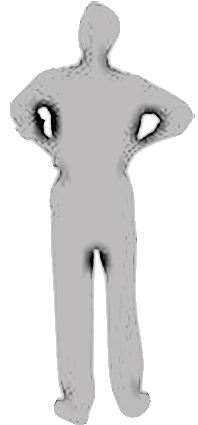 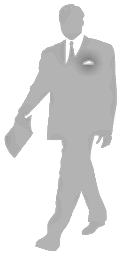 此处添加内容
此处添加内容
此处添加内容
此处添加内容
此处添加内容
此处添加内容
此处添加内容
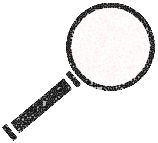 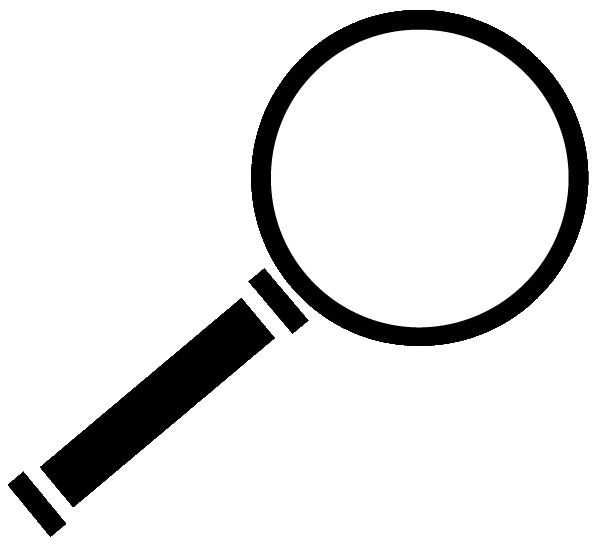 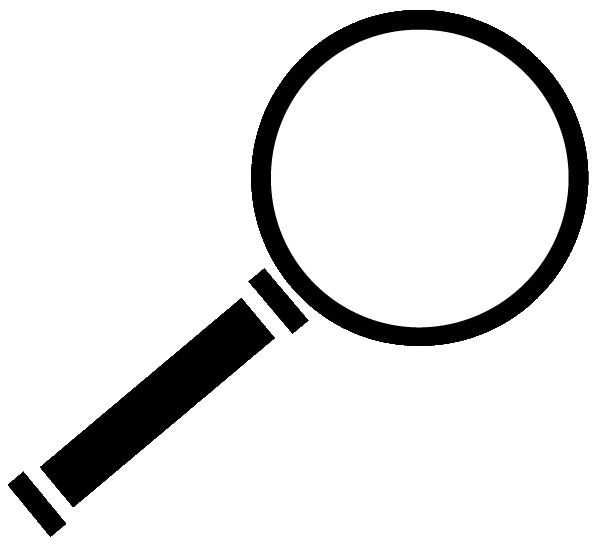 .
点击此处添加目录内容
05
Prof. Terry Peter
点击此处添加内容点击此处添加内容点击此处添加内容点击此处添加内容，点击此处添加内容点击此处添加内容
点击此处添加内容点击此处添加内容点击此处添加内容点击此处添加内容，点击此处添加内容点击此处添加内容点击此处添加内容点击此处添加内容，点击此处添加内容点击此处添加内容点击此处添加内容点击此处添加内容。点击此处添加内容点击此处添加内容点击此处添加内容。点击此处添加内容点击此处添加内容点击此处添加内容。点击此处添加内容点击此处添加内容点击此处添加内容。点击此处添加内容点击此处添加内容点击此处添加内容。点击此处添加内容点击此处添加内容点击此处添加内容。
.
点击此处添加目录内容
05
Dr. Selina Angel
Dr. Fisher Zeller
Dr. babel Williams
点击此处添加内容。点击此处添加内容点击此处添加内容点击此处添加内容。点击此处添加内容点击此处添加内容点击此处添加内容。点击此处添加内容。点击此处添加内容点击此处添加内容点击此处添加内容。点击此处添加内容点击此处添加内容点击此处添加内容。
点击此处添加内容。点击此处添加内容点击此处添加内容点击此处添加内容。点击此处添加内容点击此处添加内容点击此处添加内容。点击此处添加内容。点击此处添加内容点击此处添加内容点击此处添加内容。点击此处添加内容点击此处添加内容点击此处添加内容。
点击此处添加内容。点击此处添加内容点击此处添加内容点击此处添加内容。点击此处添加内容点击此处添加内容点击此处添加内容。
点击此处添加内容。点击此处添加内容点击此处添加内容点击此处添加内容。点击此处添加内容点击此处添加内容点击此处添加内容。
.
点击此处添加目录内容
05
点击此处添加内容
03
02
06
01
04
05
点击此处添加内容点击此处添加内容点击此处添加内容点击此处添加内容，点击此处添加内容点击此处添加内容
步骤名称
步骤名称
步骤名称
步骤名称
步骤名称
步骤名称
点击此处添加内容点击此处添加内容点击此处添加内容点击此处添加内容，点击点击此处添加内容点击此处添加内容点击此处添加内容点击此处添加内容，此处添加内容点击此处添加内容点击。此处添加内容点击此处添加内容，点击此处添加内容点击此处添加内容点击。添加内容点击此处添加内容点击。
.
点击此处添加目录内容
05
点击此处添加内容
点击此处添加内容点击此处添加内容点击此处添加内容点击此处添加内容，点击此处添加内容点击此处添加内容点击此处添加内容点击此处添加内容，点击此处添加内容点击此处添加内容点击此处添加内容点击此处添加内容。
点击此处添加内容点击此处添加内容点击此处添加内容点击此处添加内容，点击此处添加内容点击此处添加内容点击此处添加内容点击此处添加内容，点击此处添加内容点击此处添加内容点击此处添加内容点击此处添加内容。
A
B
C
D
点击此处添加内容点击此处添加内容点击此处添加内容点击此处添加内容，点击此处添加内容点击此处添加内容点击此处添加内容点击此处添加内容，
点击此处添加内容点击此处添加内容点击此处添加内容点击此处添加内容，点击此处添加内容点击此处添加内容点击此处添加内容点击此处添加内容，点击此处添加内容点击此处添加内容点击此处添加内容点击此处添加内容。
点击此处添加内容点击此处添加内容点击此处添加内容点击此处添加内容，点击此处添加内容点击此处添加内容点击此处添加内容点击此处添加内容，点击此处添加内容点击此处添加内容点击此处添加内容点击此处添加内容。
点击此处添加内容
点击此处添加内容
点击此处添加内容
点击此处添加内容
.
高端医学课题研究病例分析研讨
点击此处添加目录内容
05
点击此处添加内容
点击此处添加内容
点击此处添加内容
点击此处添加内容点击此处添加内容点击此处添加内容点击此处添加内容点击
点击此处添加内容点击此处添加内容点击此处添加内容点击此处添加内容点击
点击此处添加内容点击此处添加内容点击此处添加内容点击此处添加内容点击
点击此处添加内容点击此处添加内容点击此处添加内容点击此处添加内容点击
点击此处添加内容点击此处添加内容点击此处添加内容点击此处添加内容点击
点击此处添加内容点击此处添加内容点击此处添加内容点击此处添加内容点击
.
点击此处添加目录内容
05
点击此处添加内容
点击此处添加内容点击此处添加内容，点击此处添加内容点击此处添加内容。
点击此处添加内容点击此处添加内容，点击此处添加内容点击此处添加内容。
01
02
点击此处添加内容点击此处添加内容，点击此处添加内容点击此处添加内容。
点击此处添加内容点击此处添加内容，点击此处添加内容点击此处添加内容。
04
03
点击此处添加内容点击此处添加内容，点击此处添加内容点击此处添加内容点击此处添加内容点击此处添加内容，点击此处添加内容点击此处添加内容。点击此处添加内容点击此处添加内容，点击此处添加内容点击此处添加内容。点击此处添加内容点击此处添加内容，点击此处添加内容点击此处添加内容。。
.
点击此处添加目录内容
05
点击此处添加内容点击此处添加内容，点击此处添加内容点击此处添加内容点击此处添加内容点击此处添加内容，点击此处添加内容点击此处添加内容。点击此处添加内容点击此处添加内容，点击此处添加内容点击此处添加内容。点击此处添加内容点击此处添加内容，点击此处添加内容点击此处添加内容。。
点击此处添加内容点击此处添加内容，点击此处添加内容点击此处添加内容。
点击此处添加内容点击此处添加内容，点击此处添加内容点击此处添加内容。
点击此处添加内容点击此处添加内容，点击此处添加内容点击此处添加内容。
点击此处添加内
点击此处添加内
点击此处添加内
.
点击此处添加目录内容
05
点击此处添加标题
点击此处添加标题
点击此处添加标题
点击此处添加内容点击此处添加内容，点击此处添加内容点击此处添加内容。
点击此处添加内容点击此处添加内容，点击此处添加内容点击此处添加内容。
点击此处添加标题
点击此处添加标题
点击此处添加内容点击此处添加内容，点击此处添加内容点击此处添加内容。
点击此处添加内容点击此处添加内容，点击此处添加内容点击此处添加内容。
点击此处添加内容点击此处添加内容，点击此处添加内容点击此处添加内容点击此处添加内容点击此处添加内容，点击此处添加内容点击此处添加内容。点击此处添加内容点击此处添加内容，点击此处添加内容点击此处添加内容。点击此处添加内容点击此处添加内容，点击此处添加内容点击此处添加内容。。
.
点击此处添加目录内容
05
67
35
点击此处添加内容点击此处添加内容，点击此处添加内容点击此处添加内容。
点击此处添加内容点击此处添加内容，点击此处添加内容点击此处添加内容。
点击此处
添加内荣
点击此处
添加内荣
点击此处添加内容点击此处添加内容，点击此处添加内容点击此处添加内容。
点击此处添加内容点击此处添加内容，点击此处添加内容点击此处添加内容。
点击此处
添加内荣
点击此处
添加内荣
92
81
点击此处添加内容点击此处添加内容，点击此处添加内容点击此处添加内容。点击此处添加内容点击此处添加内容，点击此处添加内容点击此处添加内容。点击此处添加内容点击此处添加内容，点击此处添加内容点击此处添加内容。
.
总结
Summery
点击此处添加内容点击此处添加内容，点击此处添加内容点击此处添加内容。点击此处添加内容点击此处添加内容，点击此处添加内容点击此处添加内容。点击此处添加内容点击此处添加内容，点击此处添加内容点击此处添加内容。
点击此处添加内
点击此处添加内
点击此处添加内
点击此处添加内容点击此处添加内容，点击此处添加内容点击此处添加内容。
点击此处添加内容点击此处添加内容，点击此处添加内容点击此处添加内容。
点击此处添加内容点击此处添加内容，点击此处添加内容点击此处添加内容。
.
感 谢 各 位 聆 听
.
Thanks
某某医疗机构某某科室
.